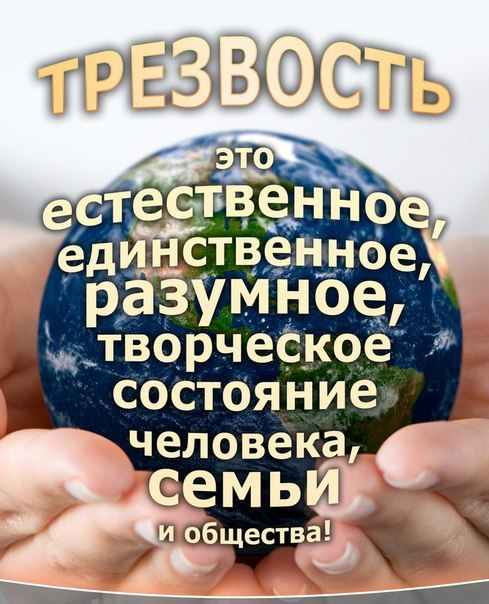 На ОП №6 была проведена неделя по профилактике употребления алкоголя среди учащихся.
Была выпущена газеты в которой были отражены 10  принципов здорового образа жизни.
Круглый стол: «Влиянии алкоголя на различные органы человека»
Приняли участие три группы 4 ЭП 9-1, 4 КС 9-1, 4 ОТЗ 9-2
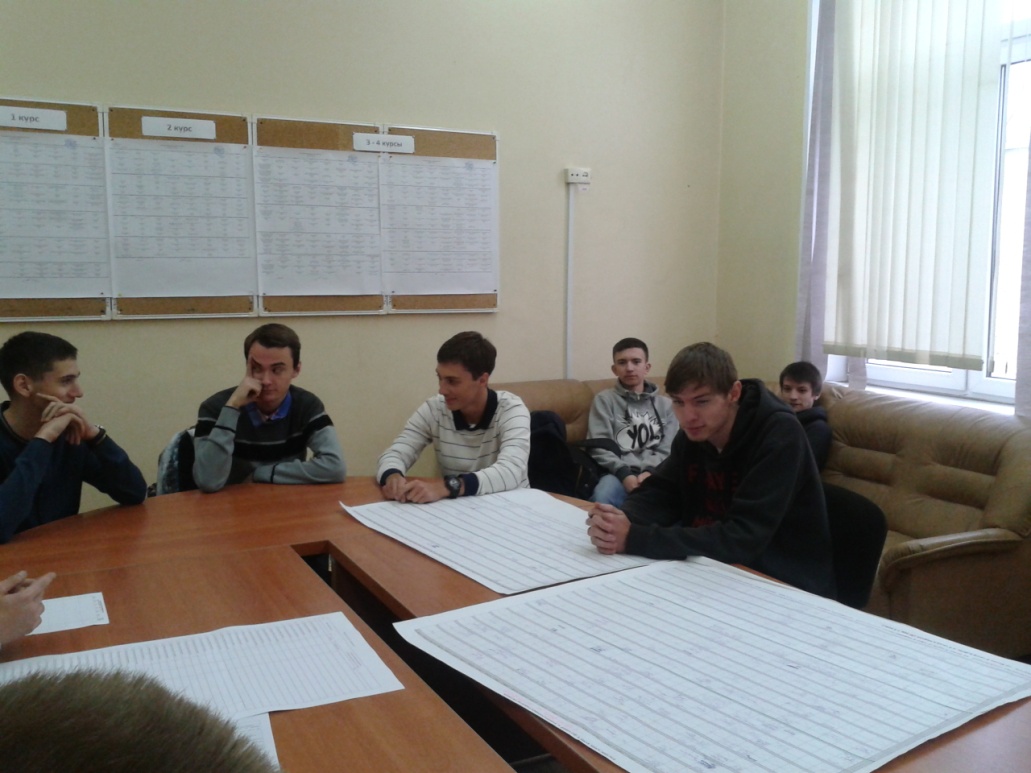 Лекция: “Почему алкоголь особенно вреден для детей и подростков?”
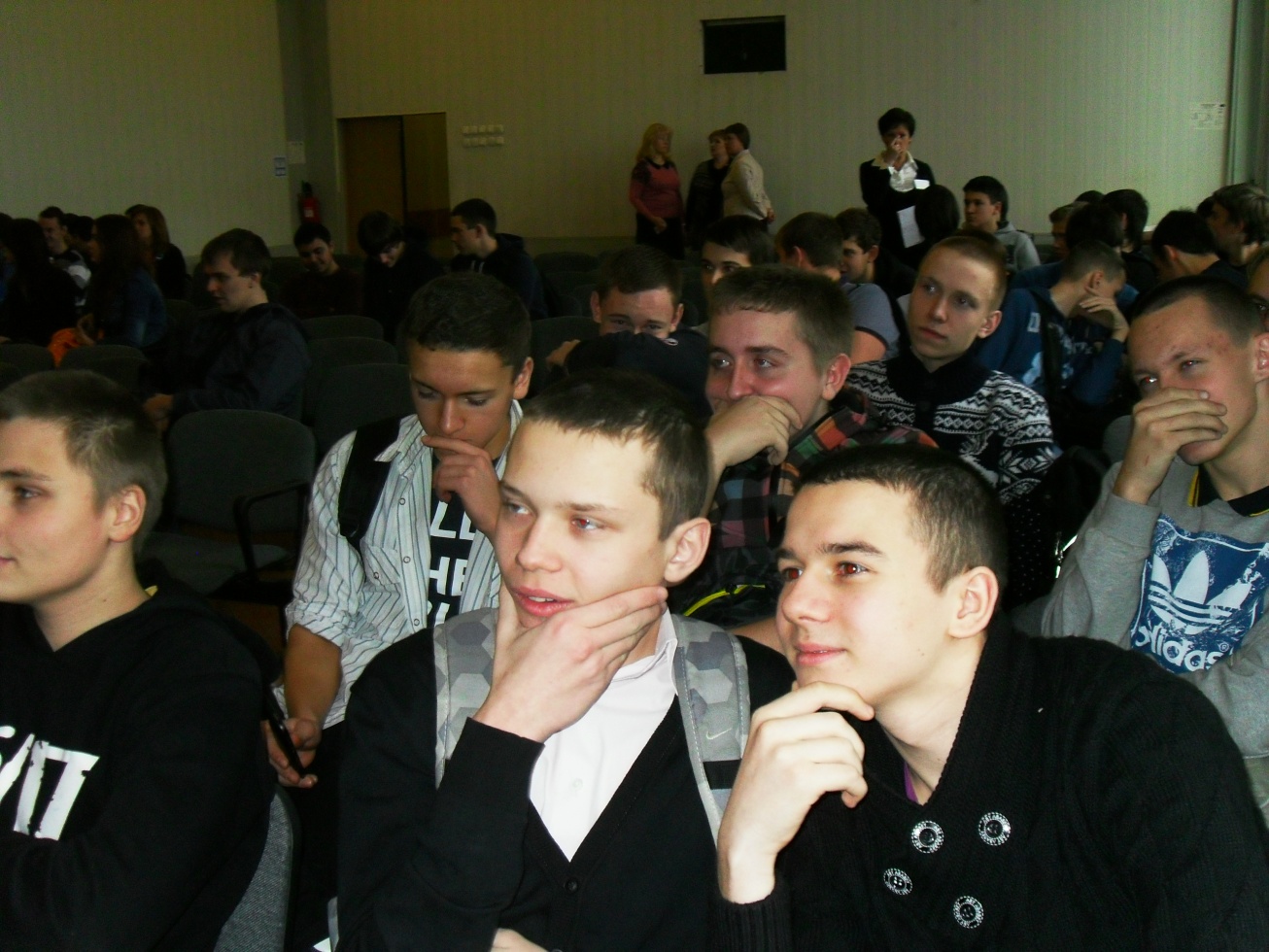 Лекция проводилась  в актовом зале для групп первого и второго курсов.
Лекция: “Ответственность подростка за нарушение правопорядка в нетрезвом состоянии”
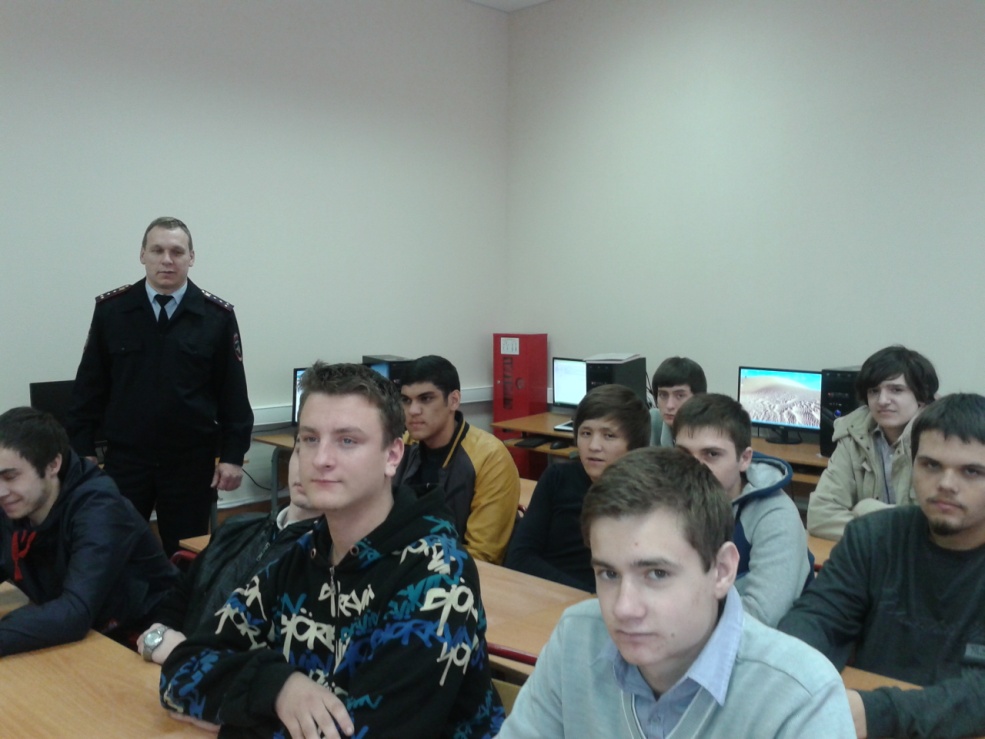 Лекцию провел капитан милиции Косолапов В.А  в группах 4КС 9-2, 4АТП 9-1
Лекция: “Алкоголь и потомство”
Хохлов С.Н. подготовил небольшую презентацию о влиянии алкоголя на мозг молодого организма
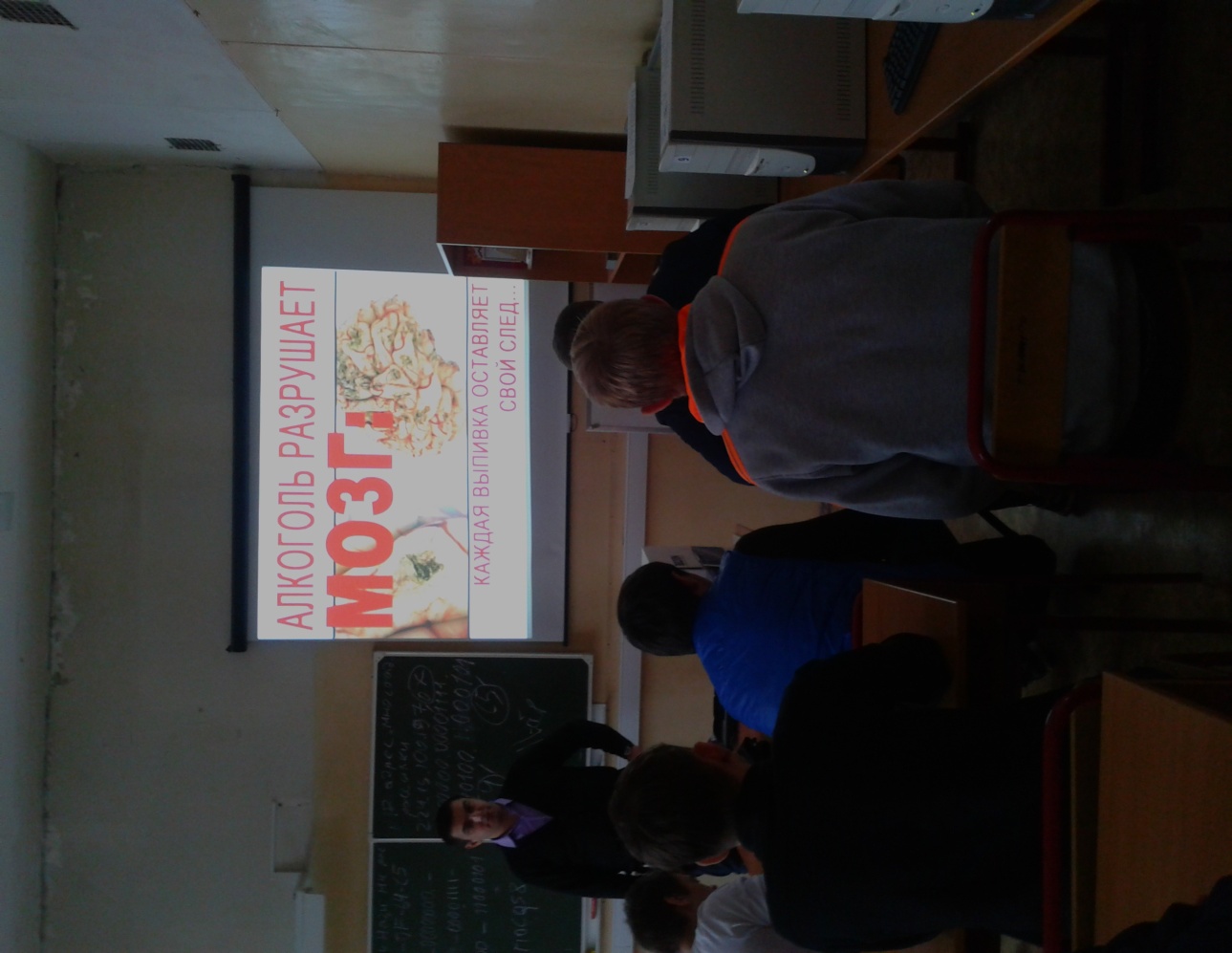 Группа  4 ИБС 9-1
Лекция: “Алкоголь и потомство”
Группа  3 ОТЗ 11-2